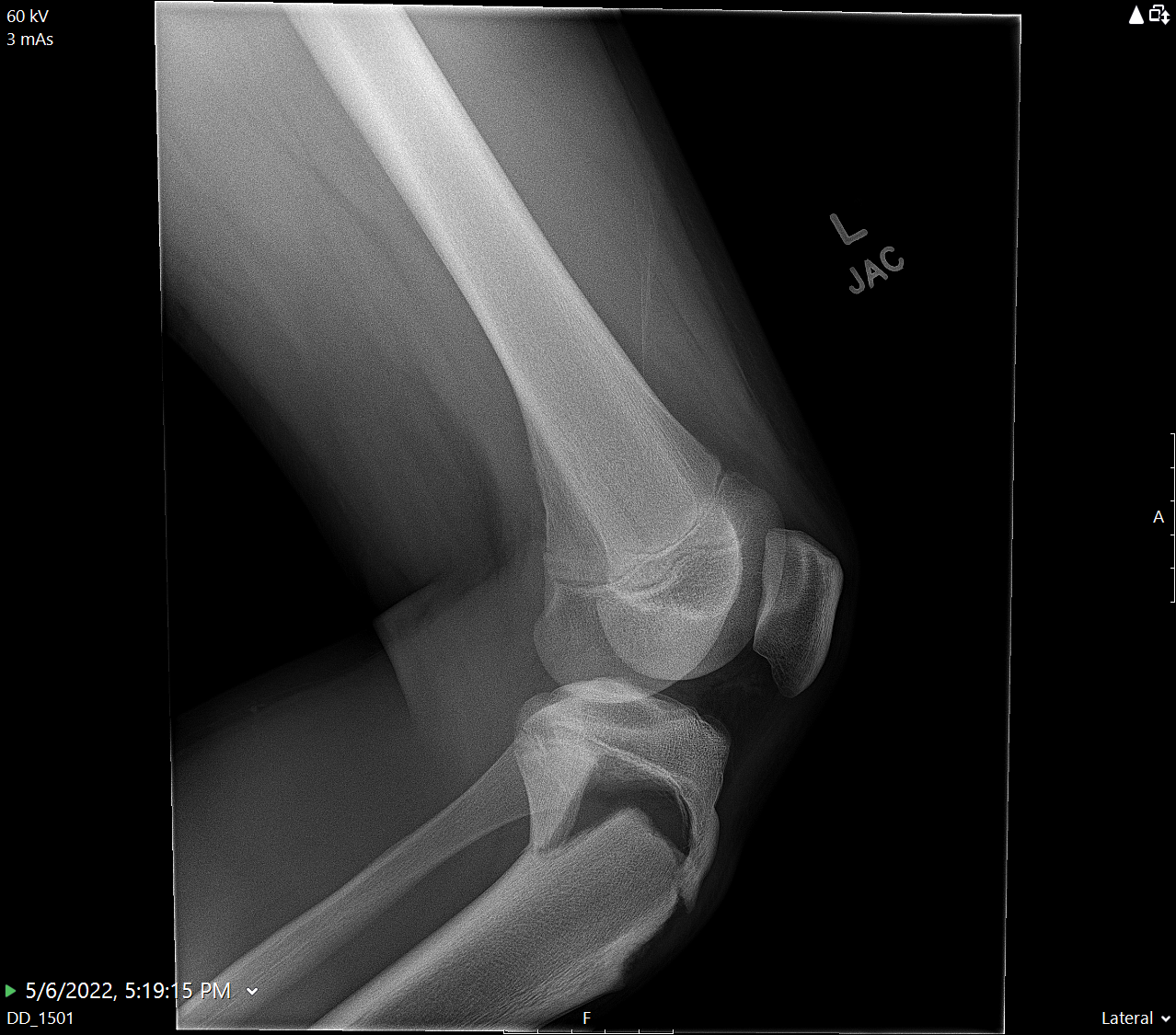 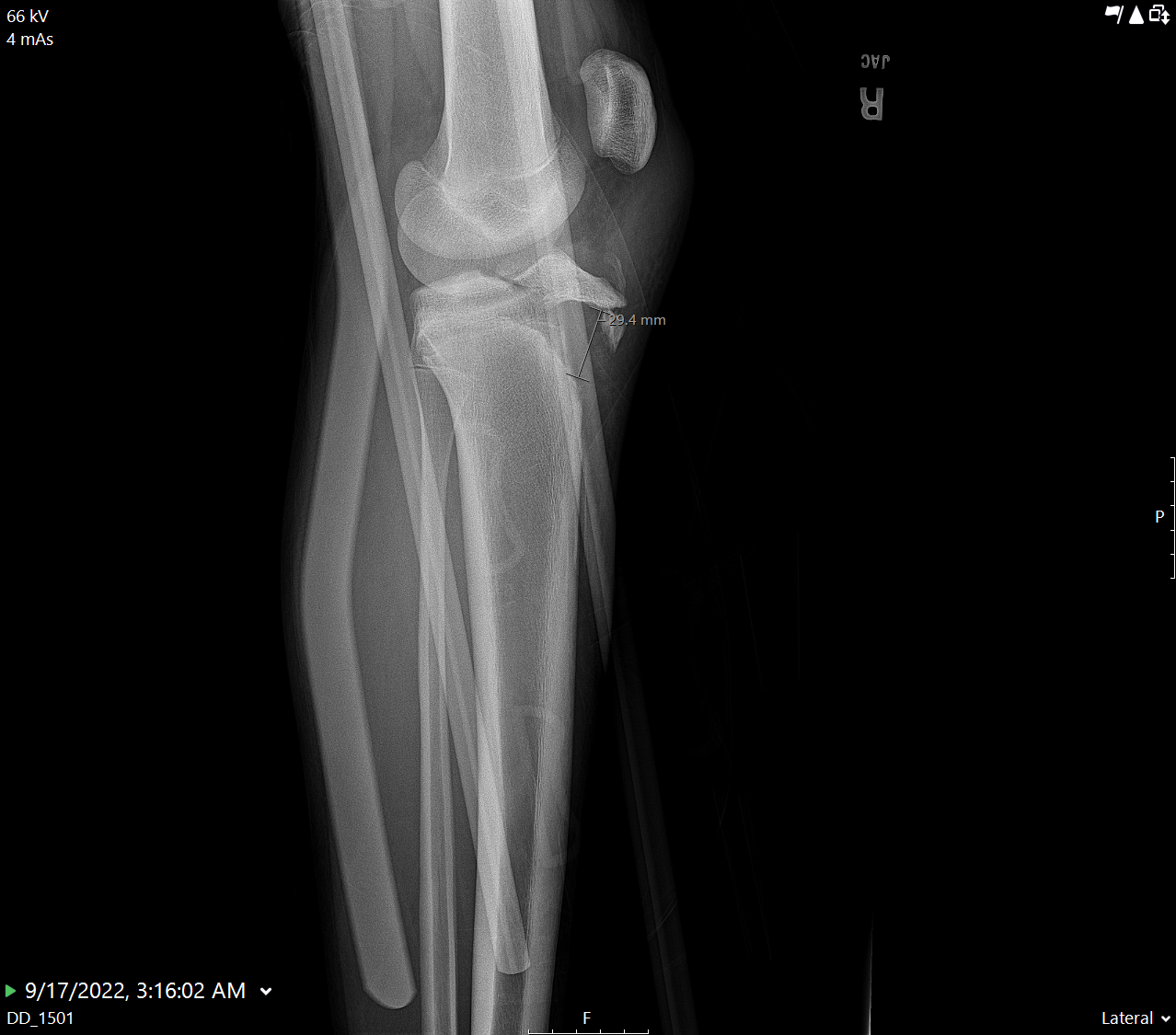 Accelerated Rehab Protocol for Tibial Tubercle  Fracture
Nate Lempert 
Vanderbilt University Medical Center
CORTICES Meeting November 2022
Literature Review
Traditional recommendations for post op management 
Knee immobilizer 
Cast 
Some have proposed more “aggressive” rehab or accelerated recovery 
Significant variability between surgeons 

Overall outcomes are excellent in almost all cases 
Unpublished retrospective review with 86 cases
0 non-unions, 0 hardware failure, 3 cases of arthrofibrosis
Recent study from CHOP (JPO Oct 2022) cites “99% healing rate, 98% return to full ROM at 22.3 weeks , 94% return to pre-injury level at 28.9 weeks” (Huang, Arkader, Flynn et al.)
Hypothesis
Prior to this recent paper we hypothesized that a more “accelerated rehab protocol” would yield similar or better results
Consecutively enrolled all tibial tubercle fractures
WBAT on POD#0 with hinged knee brace 
ROM beginning at 2 weeks
Results:
20 patients
0 hardware failures
0 loss of reduction
100% clearance to return to sport at 3 month visit
Proposal
Multi-Center study 
Adopt and implement standardized accelerated protocol
Track outcomes 
First published rehabilitation protocol for tibial tubercle fractures 
Potentially lower risk of arthrofibrosis with similar excellent outcomes
Advantages:
Easy to implement and teach 
Patients and APP’s love it (standardization)
Secondary hypotheses
Compare fixation methods
Rates of hardware removal
Tibial Tubercle Accelerated Protocol
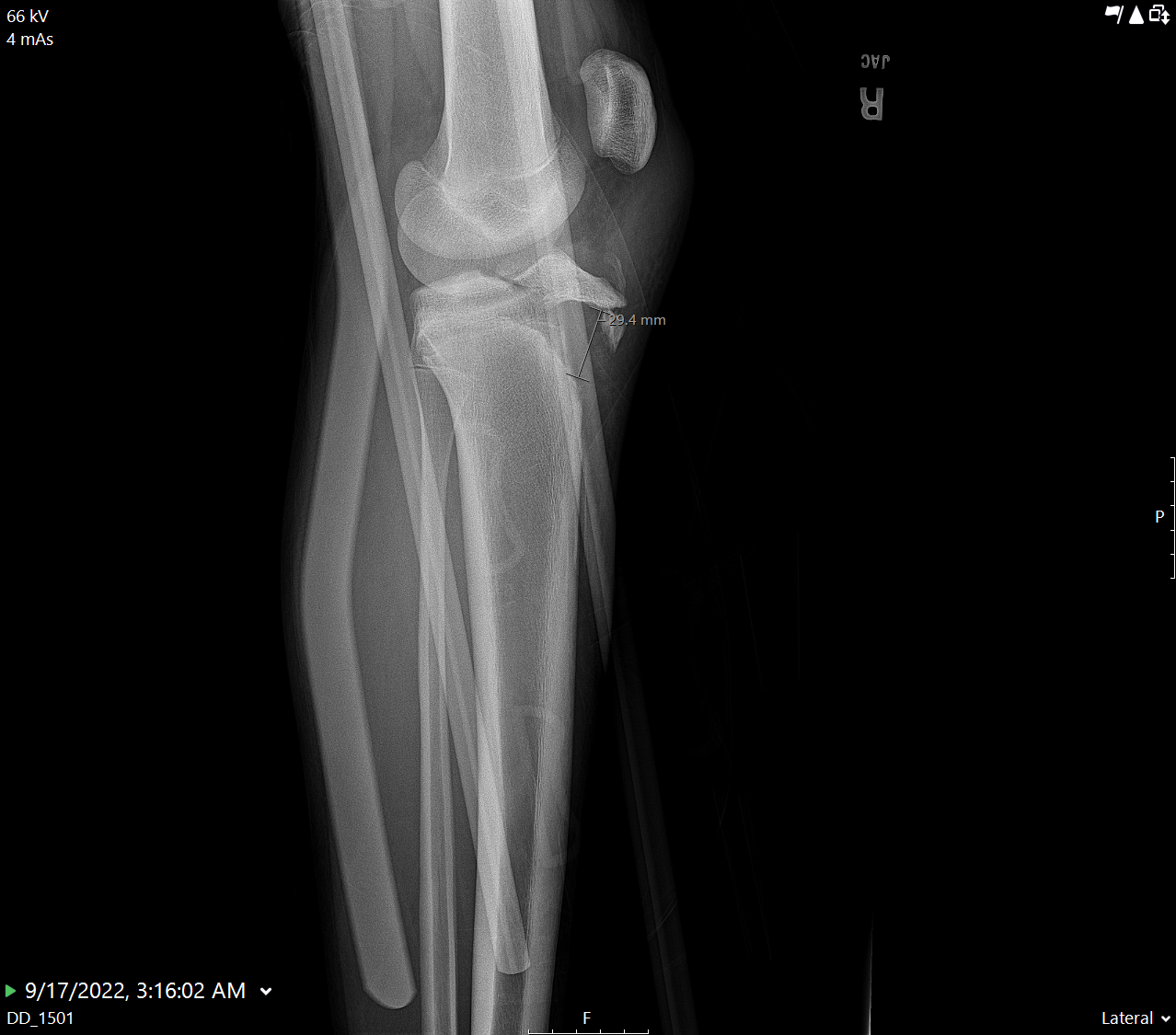 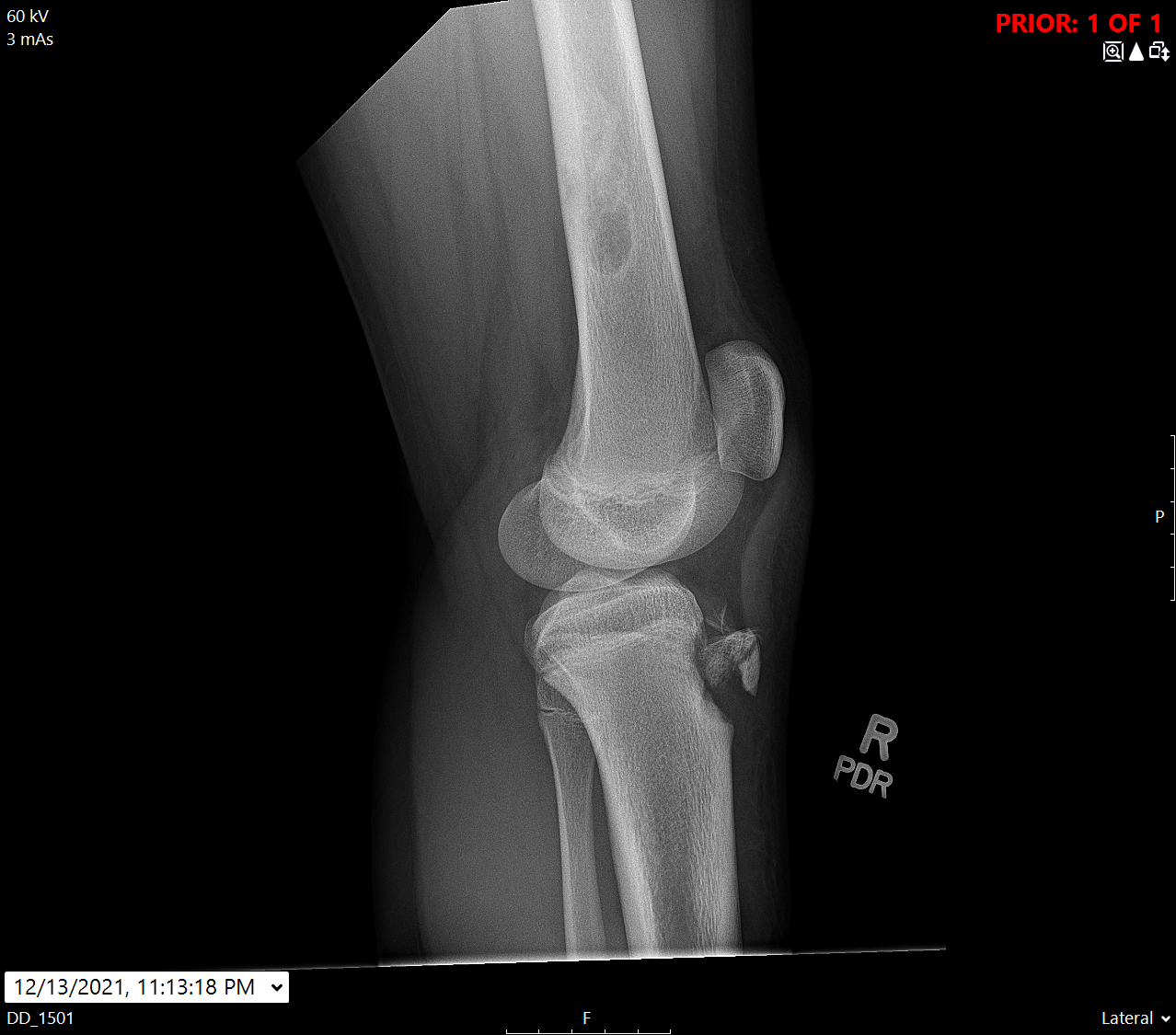 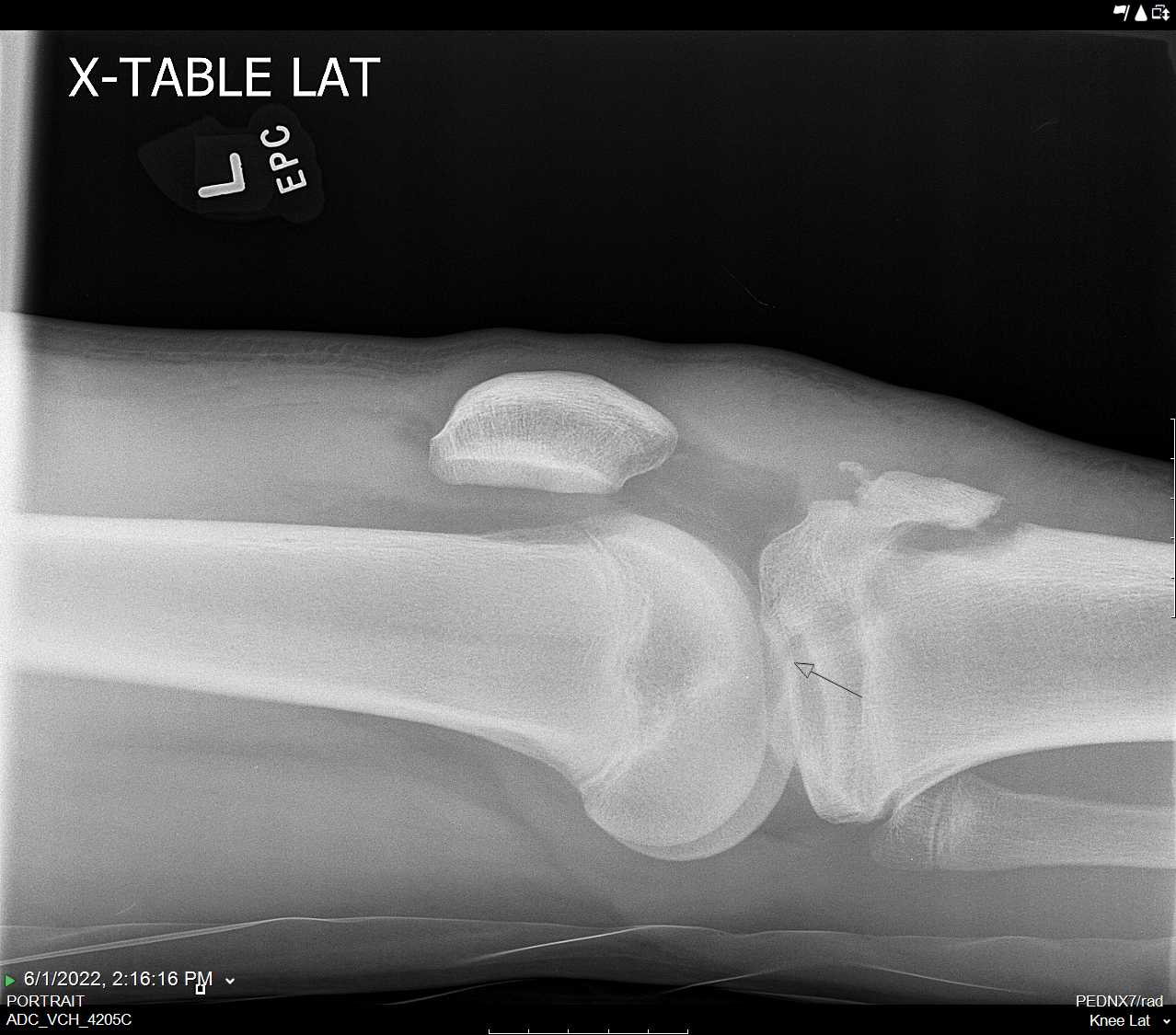 Thank you
Nathaniel.Lempert@vumc.org 
Cell: 419-344-3993